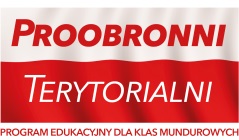 TYTUŁ SLAJDU
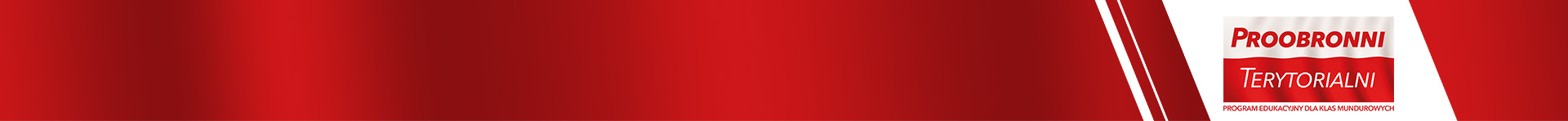 OCHRONA I OBRONA OBIEKTÓW
OGÓLNE ZASADY OCHRONY I OBRONY OBIEKTÓW,
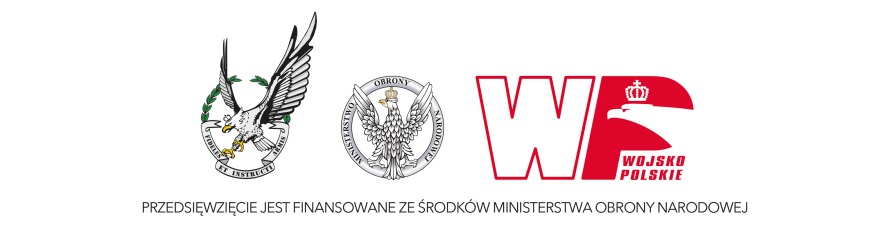 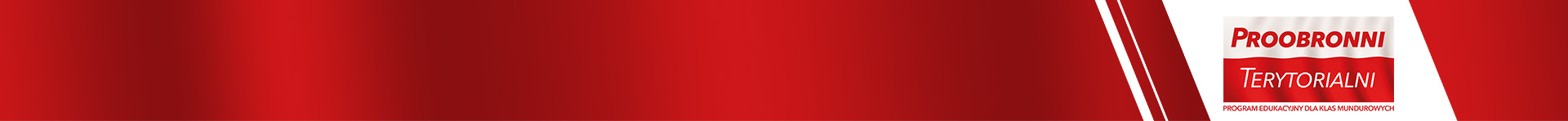 POJĘCIA PODSTAWOWE
OCHRONA OSÓB
Działania mające na celu zapewnienie bezpieczeństwa życia, zdrowia i nietykalności osobistej.

OCHRONA MIENIA I OBIEKTÓW
Działania zapobiegające zagrożeniom, przestępstwom i wykroczeniom przeciwko mieniu, a także przeciwdziałające powstawaniu szkody wynikającej z tych zdarzeń oraz niedopuszczające do wstępu osób nieuprawnionych na teren chroniony .

OBRONA OBIEKTÓW
Działania zapobiegające atakom uzbrojonego przeciwnika na obiekty w celu zniszczenia lub przejęcia obiektu.
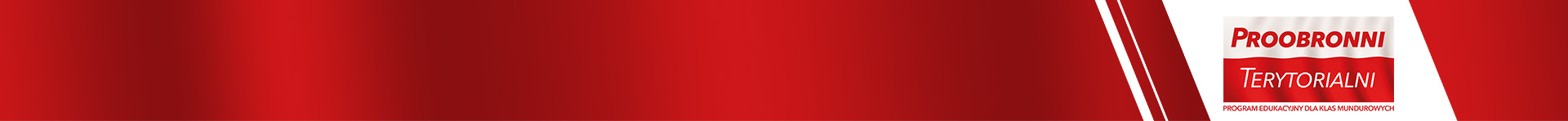 POJĘCIA PODSTAWOWE
ZAGROŻENIE OBIEKTU
Zagrożenie obiektu to możliwość wystąpienia zdarzenia, którego naturalnym skutkiem jest narażenie określonej integralności ochranianego obiektu lub bezpieczeństwa przebywających w nim osób.

BEZPIECZEŃSTWO OBIEKTU
System rozwiązań i procedur w celu stworzenia warunków eliminujących zagrożenie obiektu i przebywających w nim osób oraz eliminujących zagrożenie porządku publicznego i mienia.
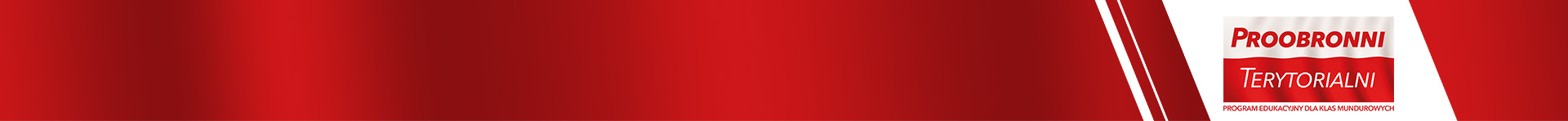 OCHRONA OBIEKTÓW
Obowiązkowej ochronie podlegają obszary, obiekty, urządzenia i transporty ważne dla obronności, interesu gospodarczego państwa, bezpieczeństwa publicznego i innych ważnych interesów państwa.
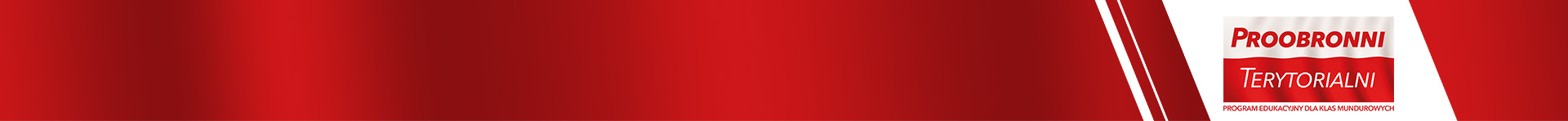 OBIEKTY PODLEGAJĄCE OBOWIĄZKOWEJ OCHRONIE
W ZAKRESIE OBRONNOŚCI PAŃSTWA:
Zakłady produkcji specjalnej oraz zakłady, w których prowadzone są prace naukowo-badawcze lub konstruktorskie w zakresie takiej produkcji.
Zakłady produkujące, remontujące i magazynujące uzbrojenie, urządzenia i sprzęt wojskowy.
Magazyny rezerw strategicznych.

W ZAKRESIE OCHRONY INTERESU GOSPODARCZEGO PAŃSTWA:
Zakłady mające bezpośredni związek z wydobyciem surowców mineralnych o strategicznym znaczeniu dla państwa.
Porty morskie i lotnicze.
Banki i przedsiębiorstwa wytwarzające, przechowujące bądź transportujące wartości pieniężne w znacznych ilościach.
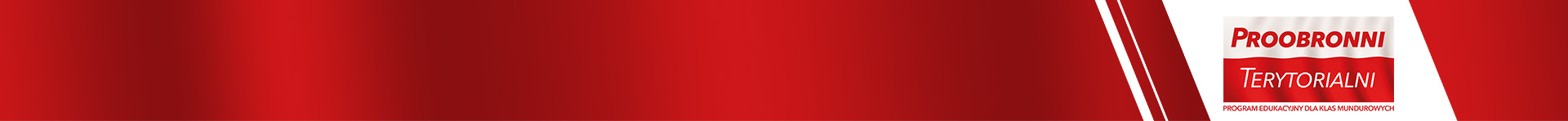 OBIEKTY PODLEGAJĄCE OBOWIĄZKOWEJ OCHRONIE
W ZAKRESIE BEZPIECZEŃSTWA PUBLICZNEGO:
Zakłady, obiekty i urządzenia mające istotne znaczenie dla funkcjonowania aglomeracji miejskich.
Zakłady stosujące, produkujące lub magazynujące w znacznych ilościach materiały jądrowe, źródła i odpady promieniotwórcze, materiały toksyczne, odurzające, wybuchowe bądź chemiczne o dużej podatności pożarowej lub wybuchowej.
Obiekty infrastruktury gospodarczej znajdujące się w otwartym terenie.

W ZAKRESIE OCHRONY INNYCH WAŻNYCH INTERESÓW PAŃSTWA:
Zakłady o unikalnej produkcji gospodarczej.
Obiekty i urządzenia telekomunikacyjne, pocztowe oraz telewizyjne i radiowe.
Muzea i inne obiekty, w których zgromadzone są dobra kultury narodowej.
Archiwa państwowe.
Obiekty, w tym obiekty budowlane, urządzenia, instalacje, usługi wchodzące w skład infrastruktury krytycznej.
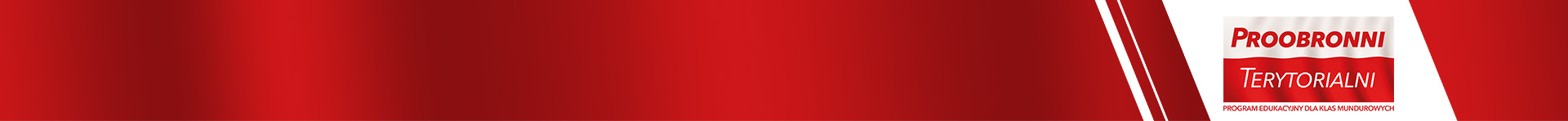 FORMY REALIZACJI OCHRONA OBIEKTÓW
BEZPOŚREDNIA OCHRONY FIZYCZNEJ:
Stała lub doraźna.
Polegająca na stałym dozorze urządzeń monitorujących obiekt.

ZABEZPIECZENIE TECHNICZNE:
Montażu elektronicznych urządzeń i systemów alarmowych sygnalizujących zagrożenie chronionych osób i obiektów.
Montażu urządzeń i środków mechanicznego zabezpieczenia.
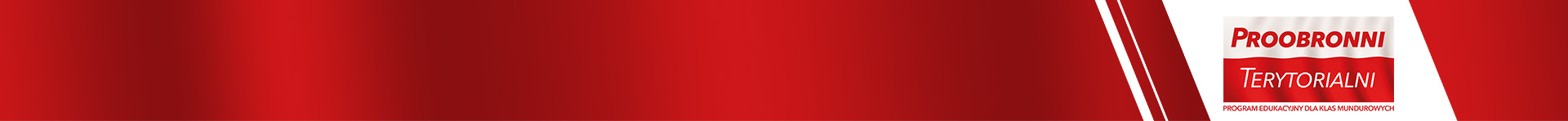 OCHRONA I OBRONA OBIEKTÓW
Organizowana jest w przypadku konfliktu militarnego lub innych sytuacji kryzysowych. 
Jest to zapewnienie odpowiedniego poziomu bezpieczeństwa obiektom strategicznym lub krytycznym dla infrastruktury i obronności państwa przez ogół środków, działań oraz procedur postępowania, służących do stworzenia warunków eliminujących zagrożenie obiektu i zagrożenie życia lub zdrowia ludzi w nim przebywających.

Z racji większego stopnia zagrożenia do systemu ochrony dodawane są elementy zabezpieczające obiekt przed czynną napaścią zbrojną.
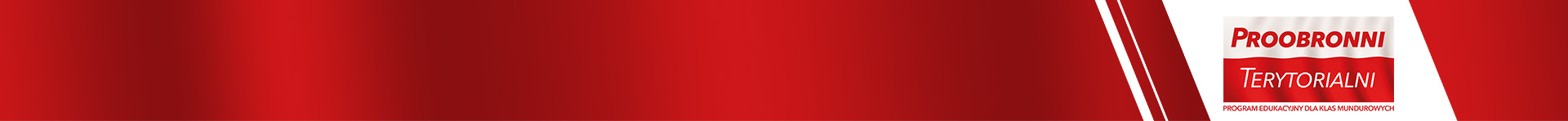 DZIAŁANIA FORMACJI OCHRANIAJĄCYCH OBIEKTY
FORMACJA OCHRANIAJĄCA I BRONIĄCA OBIEKTÓW PROWADZIĆ MOŻE NASTĘPUJĄCE DZIAŁANIA. OCHRONNE:
Obserwację i monitorowanie rejonu ochranianego wraz z obserwacją osób w nim przebywających.
Blokowanie dostępu nieuprawnionym osobom do obiektu.
Stosowanie technicznych środków służących do zabezpieczania obiektu.
Przeciwdziałanie kradzieży lub sabotażowi zagrażającemu sprawne funkcjonowanie obiektu.
Egzekwować w obiekcie przepisy wewnętrzne (kierowanie ruchem, parkowanie pojazdów itp.).
Współpracować oraz wymieniać informacje z miejscową ludnością, administracją rządowąi samorządową, policją, strażą graniczną i innymi formacjami układu pozamilitarnego.
OBRONNE:
Taktyczne działania obronne w rejonie obiektu.
Działania patrolowe i rozpoznawcze.
Fortyfikację obiektu i ustawienie zapór inżynieryjnych.
Rozbudowę stanowisk ogniowych.
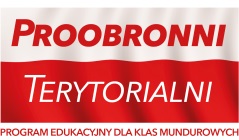 TYTUŁ SLAJDU
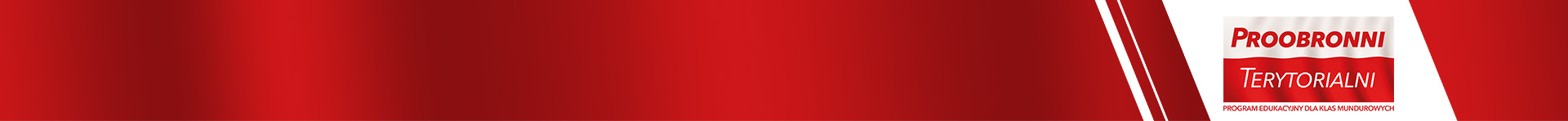 DZIĘKUJĘ ZA UWAGĘ
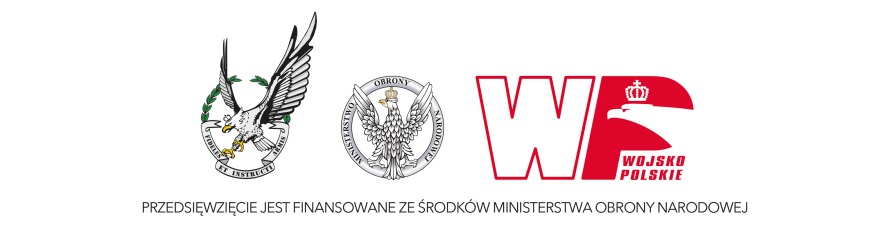